А.Григорук  “Хочеш бути щасливим – не будь лінивим”
Підготувала вчитель початкових класів 
спеціалізованої ЗОШ І-ІІІ ступенів  з поглибленим вивченням іноземних мов 
смт.  Залізці 
Лакоцька О. Я.
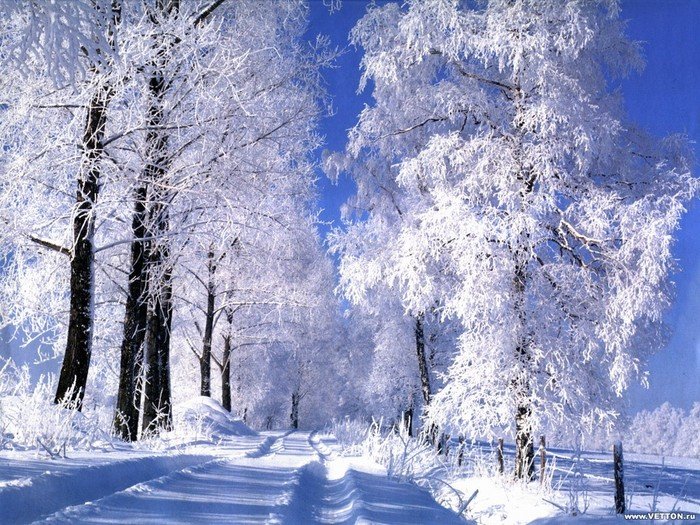 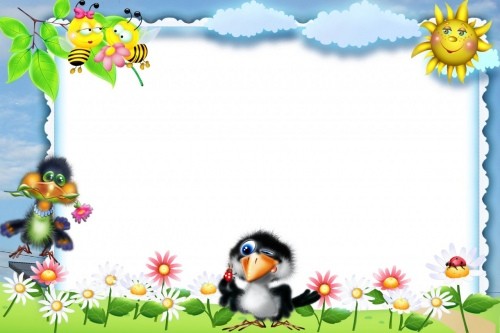 Наш девіз:
Хоч ми ще маленькі діти,
Та уміємо радіти.
Радість праця нам приносить.
То ж не лінуймось, всі до праці! 
Ми ж старанні, ми ж завзяті!
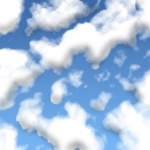 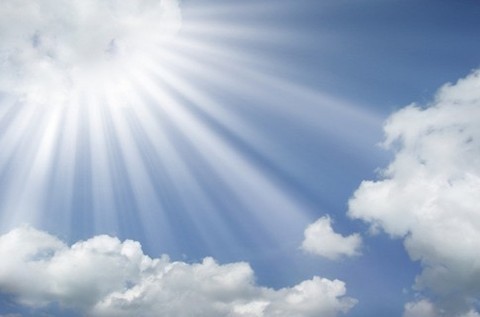 Гра “Сонячні промені”
сні                               лі
 обі                              пи
 догля            дає       сві             тає
 загля                          приві
 відпові                      пам’я
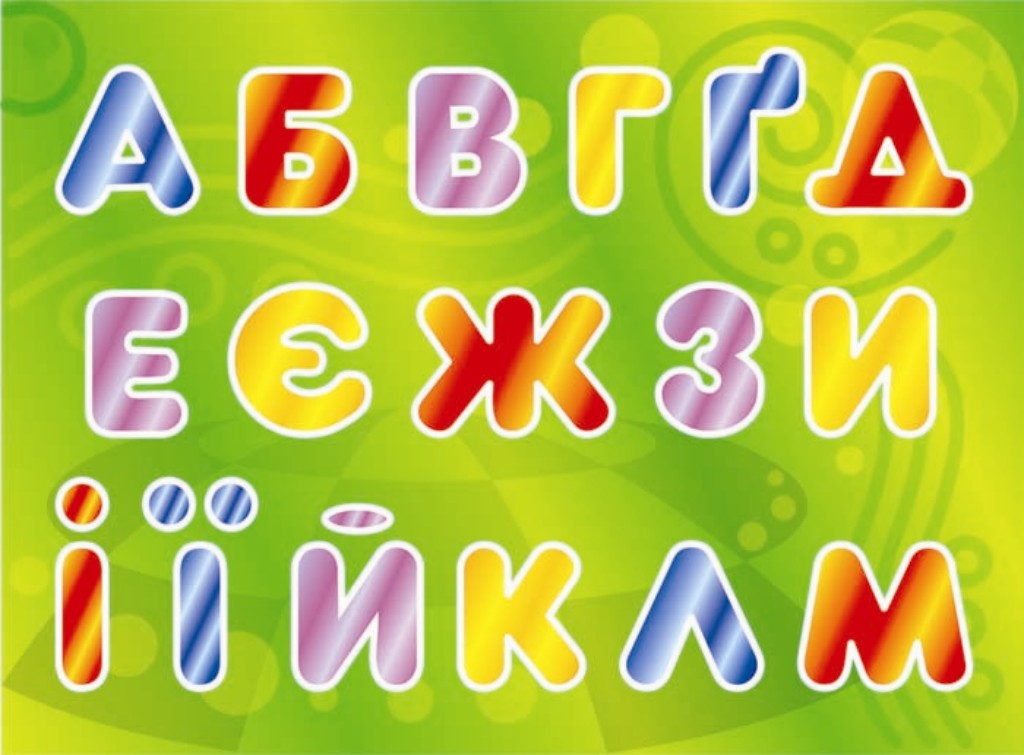 Ігри діда Буквоїдад.т.н.с.р.д. п.н.д.л.к
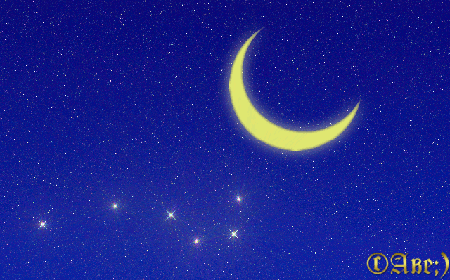 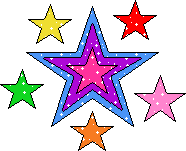 Валентин Струтинський “Сідайте, будь ласка”
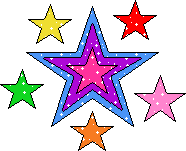 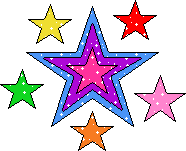 Чому Сергійкові було приємно їхати в автобусі?       Чи можна сказати, що всі пасажири були    ввічливими? Як це довести?       Яке слово з бабусиного звертання свідчить, що вона дуже любить маленьких дітей?
Анатолій Григорук “Хочеш бути щасливим, не будь лінивим”
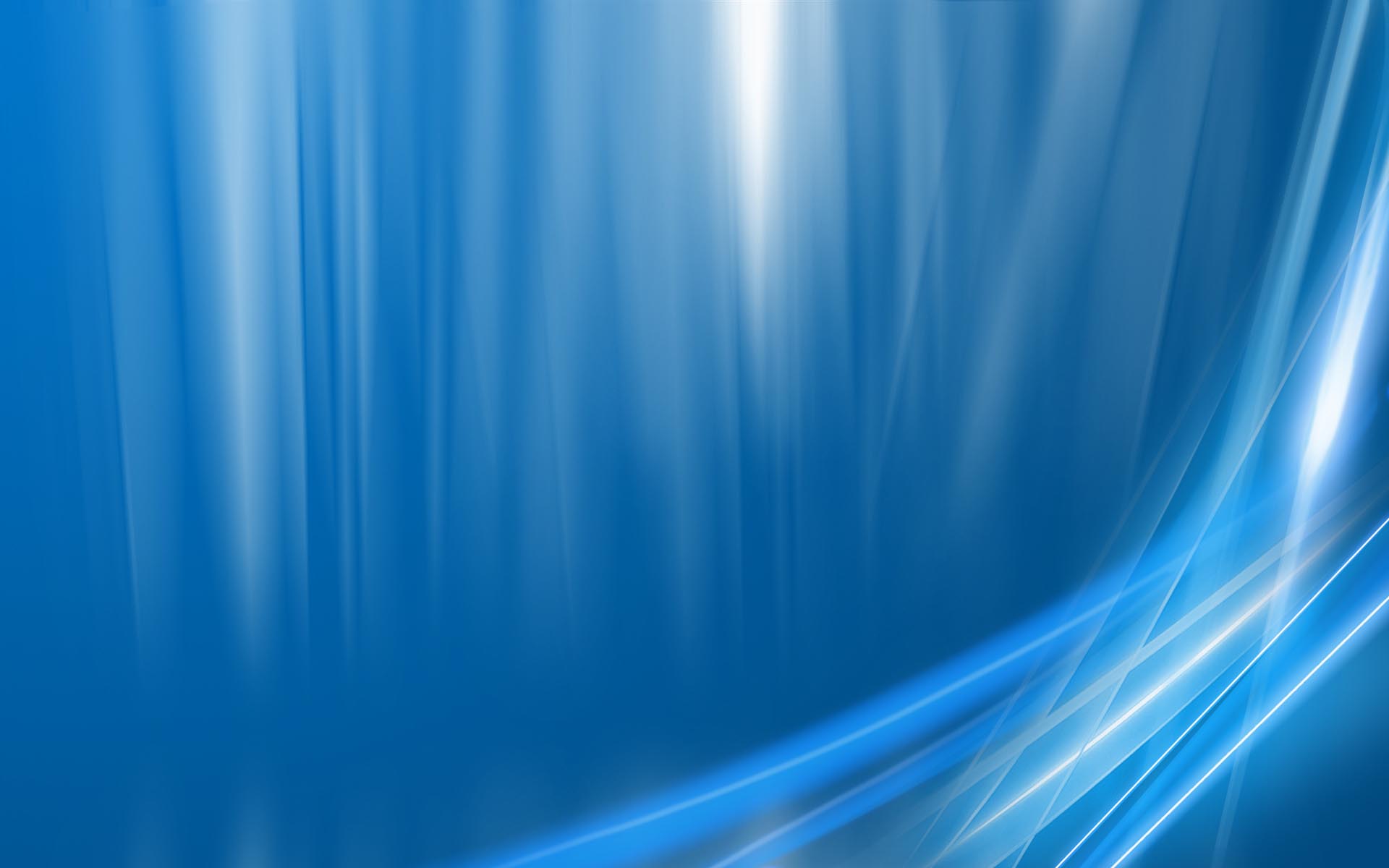 Гра «Мікрофон” - Які ваші домашні обов’язки? - Що ви робите вдома самостійно? - Якщо мама чи тато дають вам завдання, ви стараєтеся виконати його якнайшвидше чи якнайкраще?
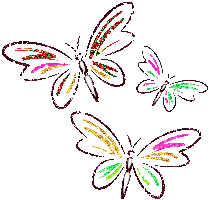 Мозковий штурм            - Прочитайте іще раз назву твору.             Що особливого в цих словах?                                   - Як ви його розумієте?
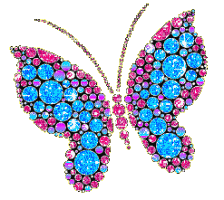 Словникова робота                                                 Загайна – копітка;                                     абúяк – недбало;                                     певна – впевнена;                                     загадала – дала                                                            завдання;                                                  крем’яшок – камінчик.
Фізкультхвилинка
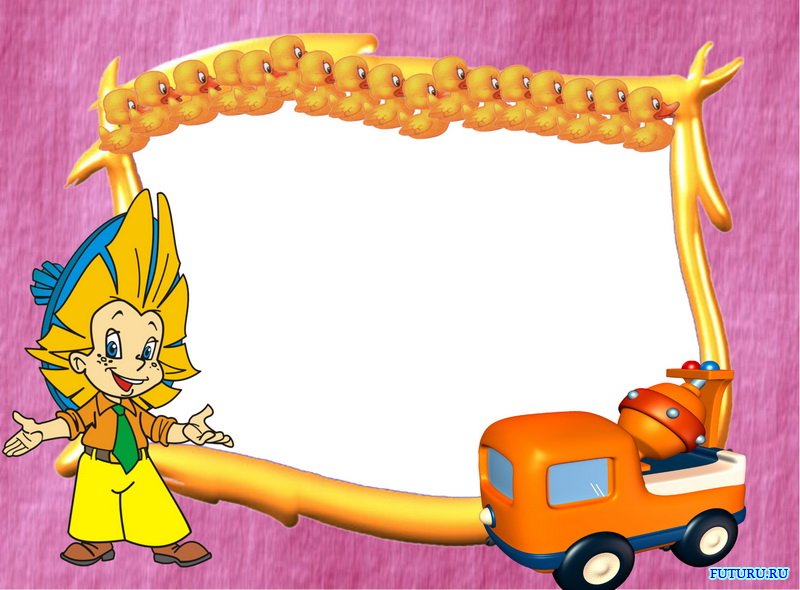 Робота в групах

          
                  Працюємо дружно,
                   Обговорюємо швидко.
                   Поважаєм думку всіх,
                   Ображати друзів – гріх.
Лінивому і нитку пере-                  Сон – це робота рвати важко.                                     лінивого.                                     Лінивий сидячи спить,                   І найлегшої роботилежачи робить.                                не хоче виконати.Вранці росяно, в обід                     Ледачий не хоче   душно, а ввечері                              працювати, тому йомукомарі кусають.                                ніколи не вистачає часу.Ледачому завше ніколи.                Відмовки лінивого, щоб                                                              нічого не робити.
Гра «Вовк і заєць»
Гра «Старт – фініш»
Виконував доручення бабусі.      Абияк перебрав крупи.      Любив і поважав своїх рідних.     Визнав свою помилку.
Т-схема

                                Так                       Ні

                 *                                     *
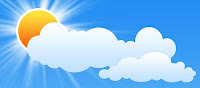 Щиро дякую!
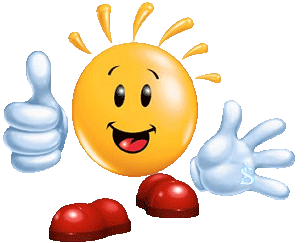 Домашнє                    завдання
1 група – с. 30-31 – читати в особах,   придумати продовження. 2 група – с. 30-31 – прочитати, дати відповіді на запитання.
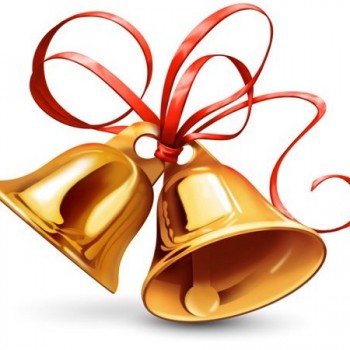 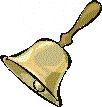